МАУДО «Центр дополнительного образования»
г. Балаково
Хоровод весенних затей
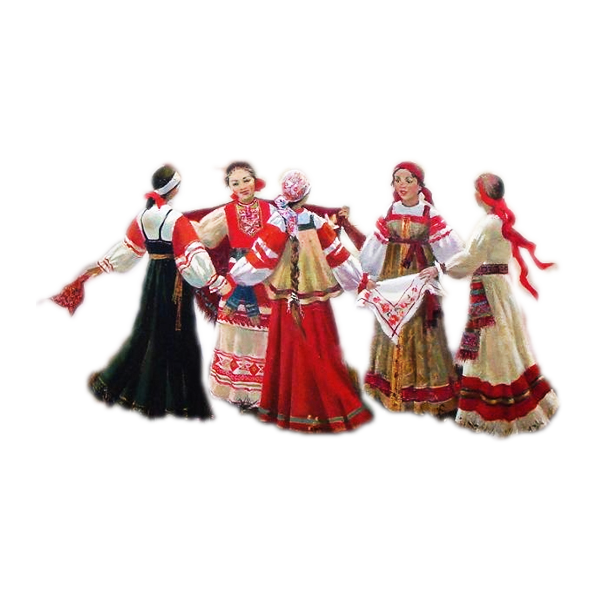 Приметы весны
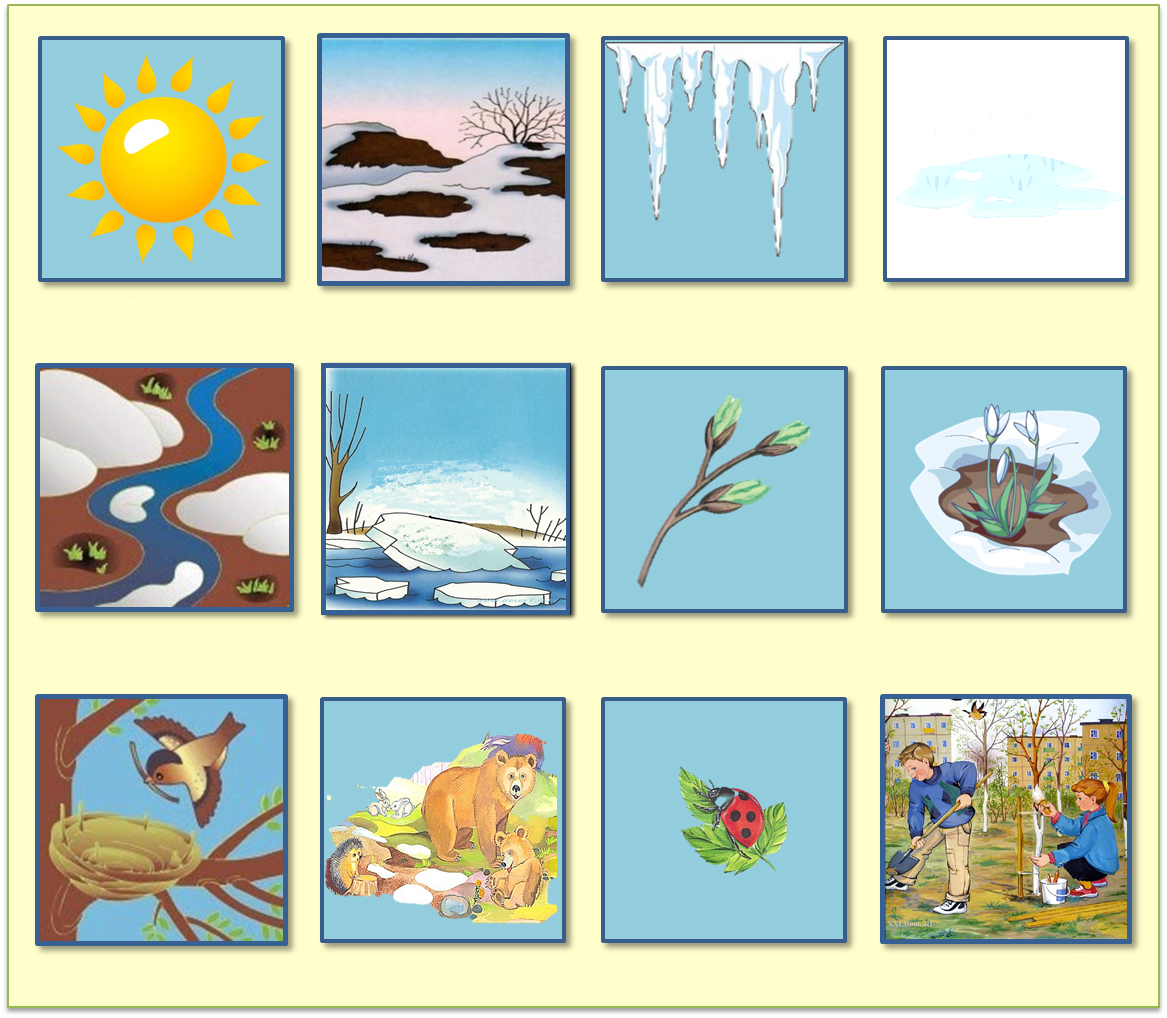 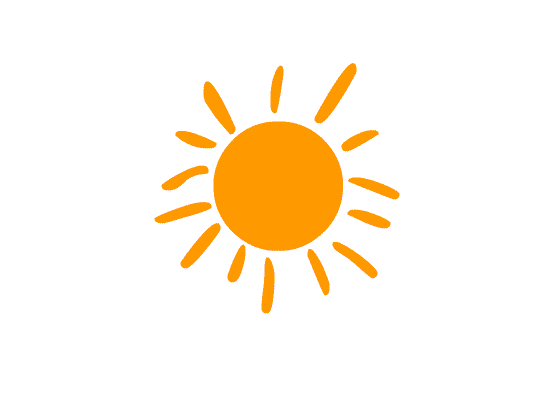 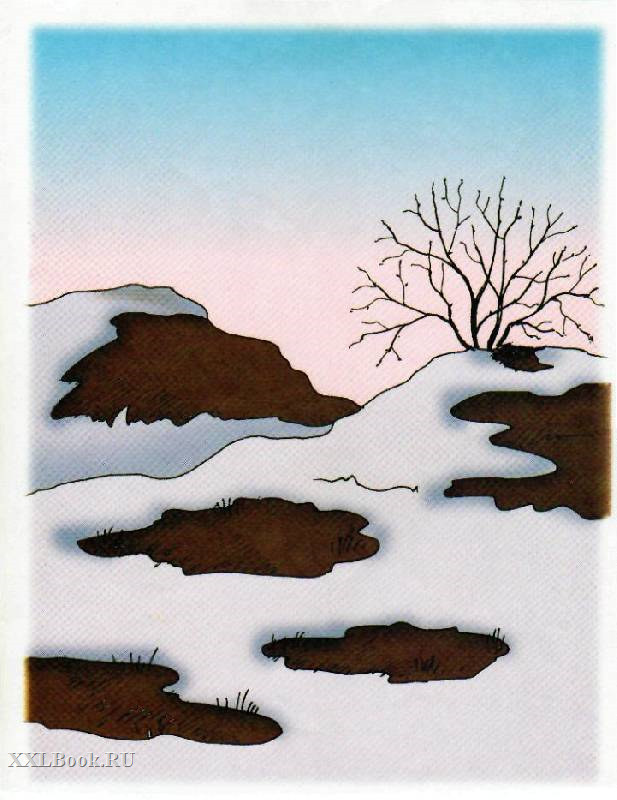 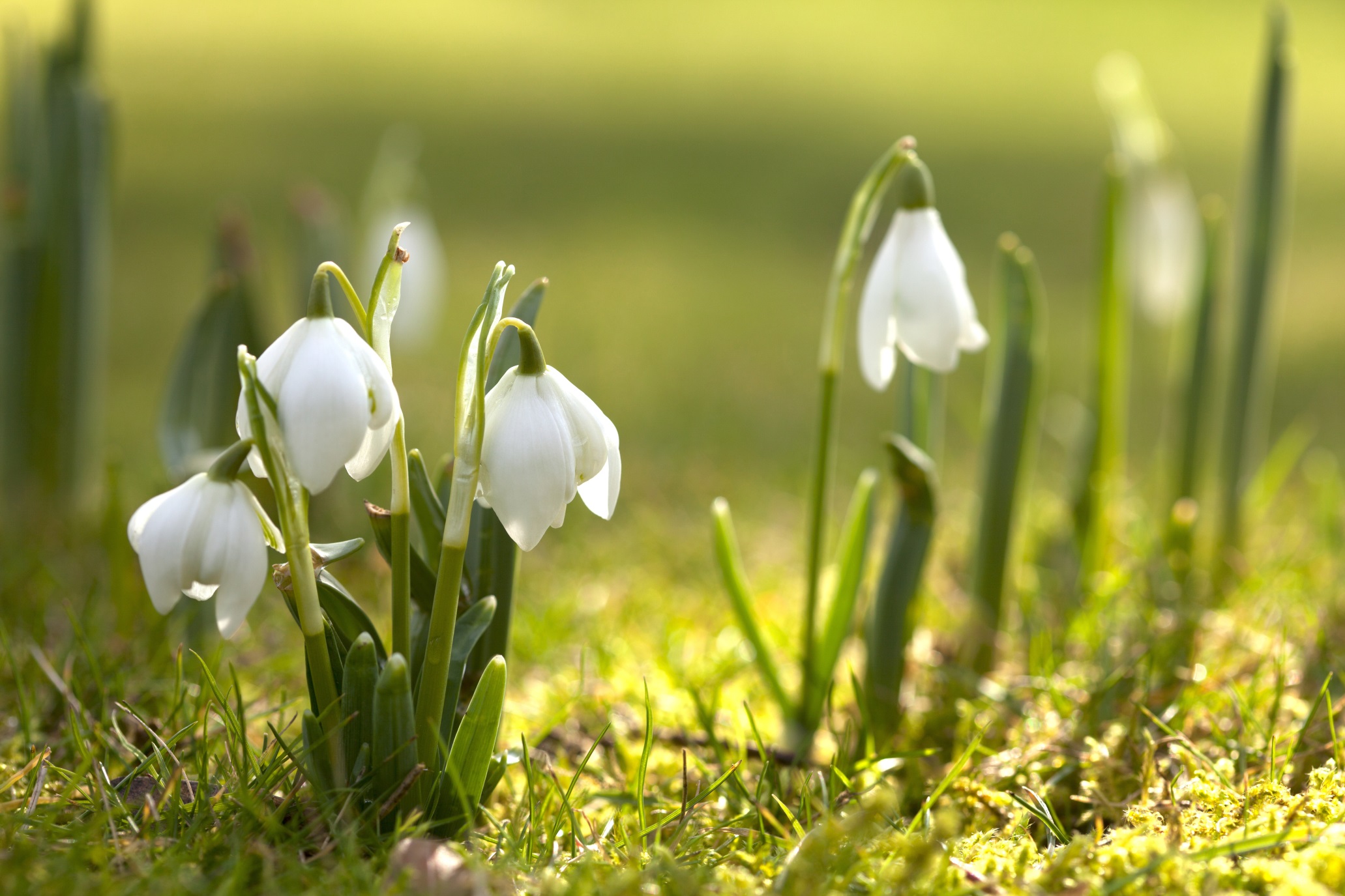 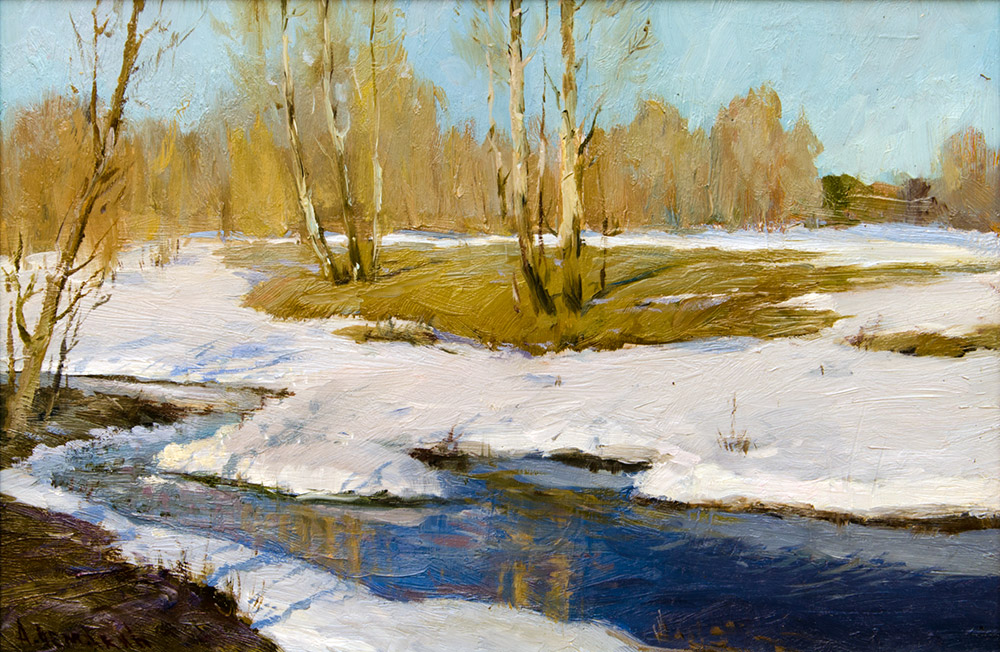 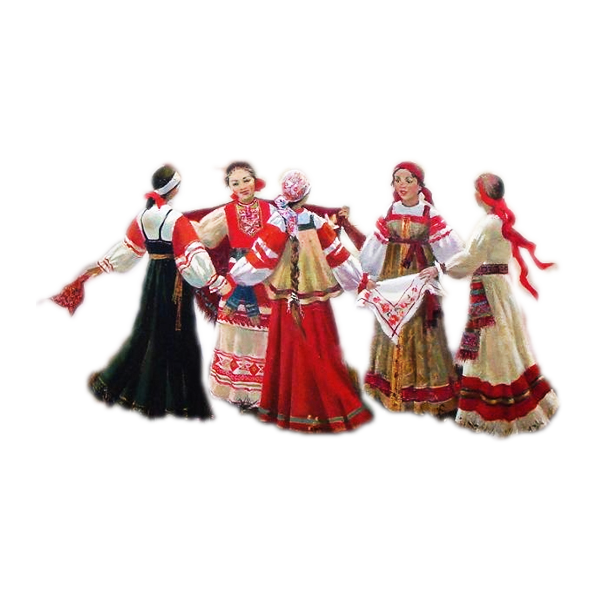 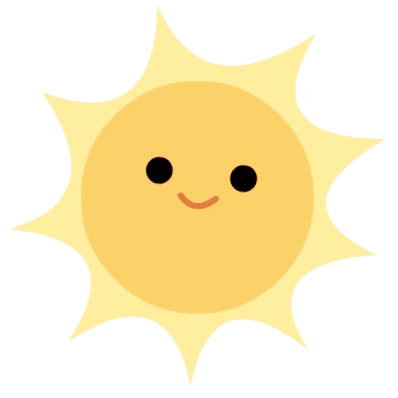 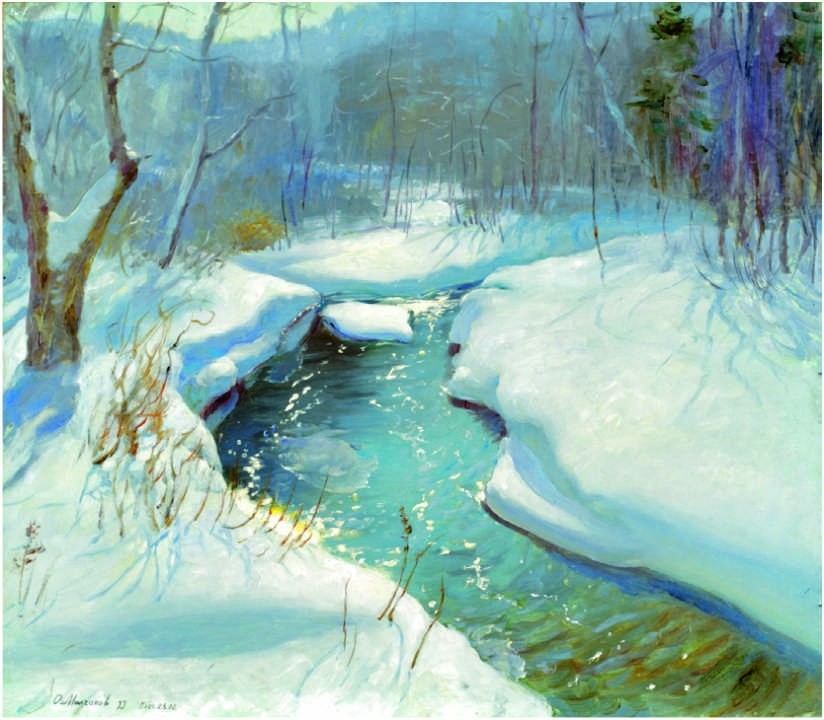 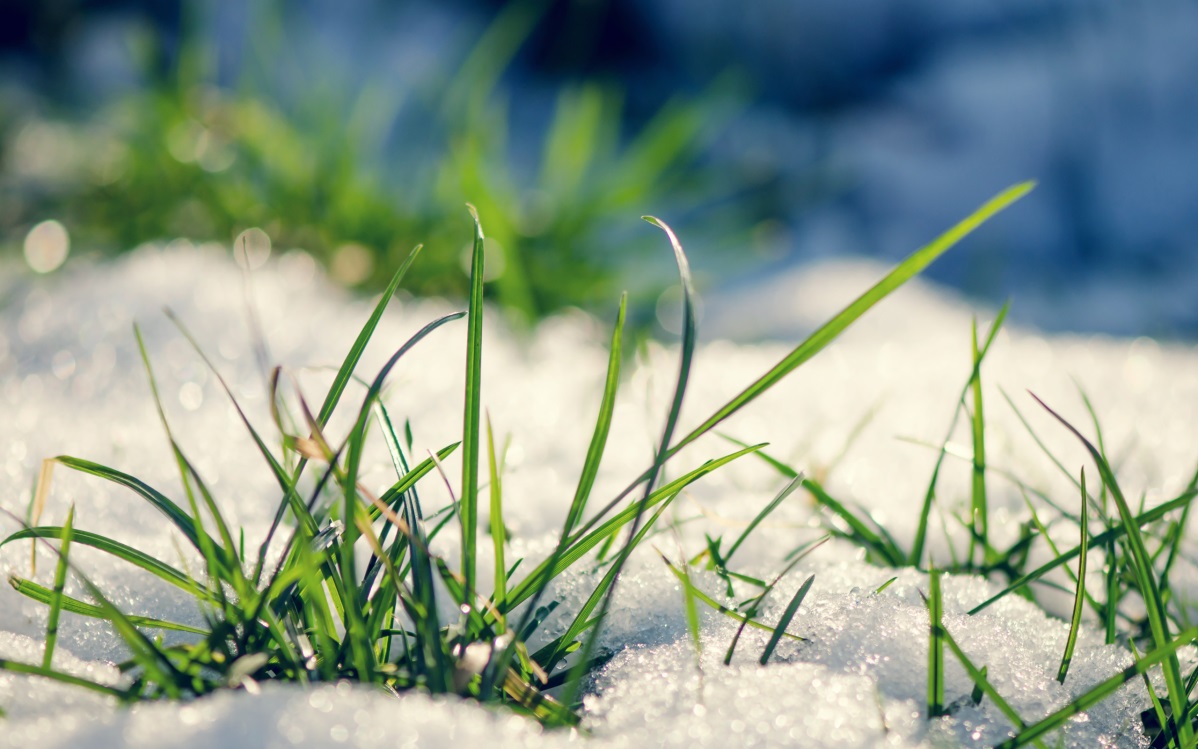 Народные тряпичные куклы для весенних закличек
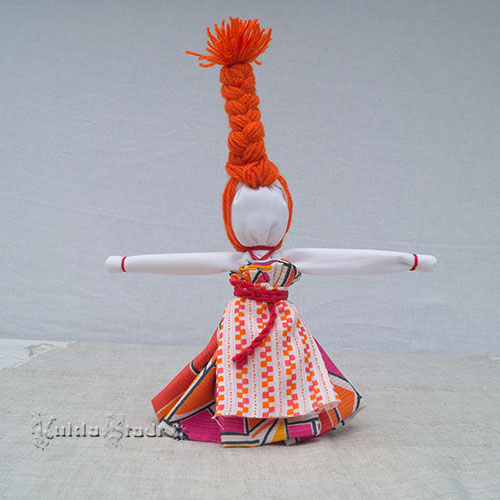 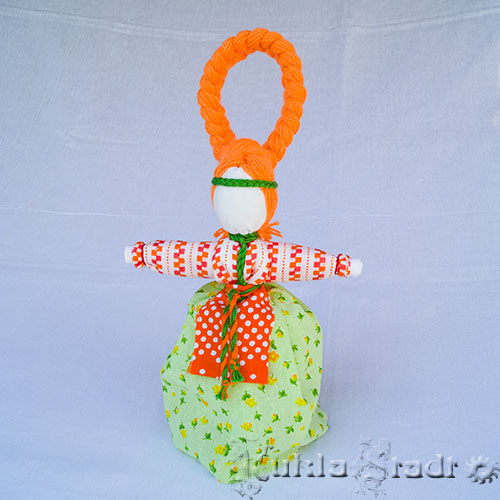 Кукла
Первоцвет
Кукла
Веснянка
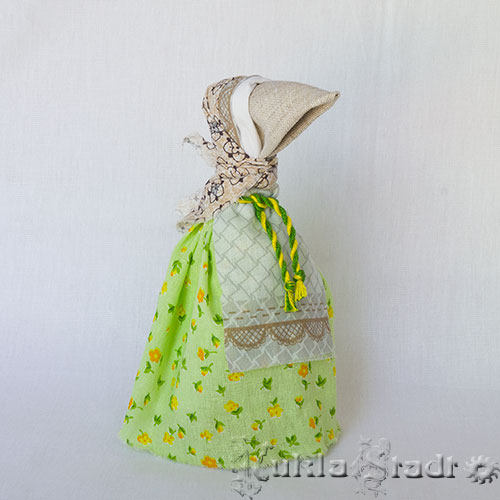 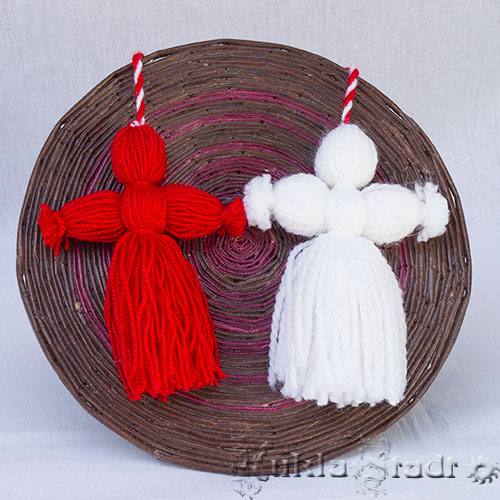 Кукла
Мартиничка
Кукла
Сорока
Последовательность выполнения работы
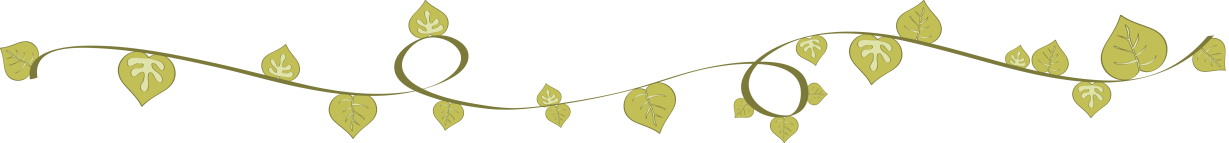 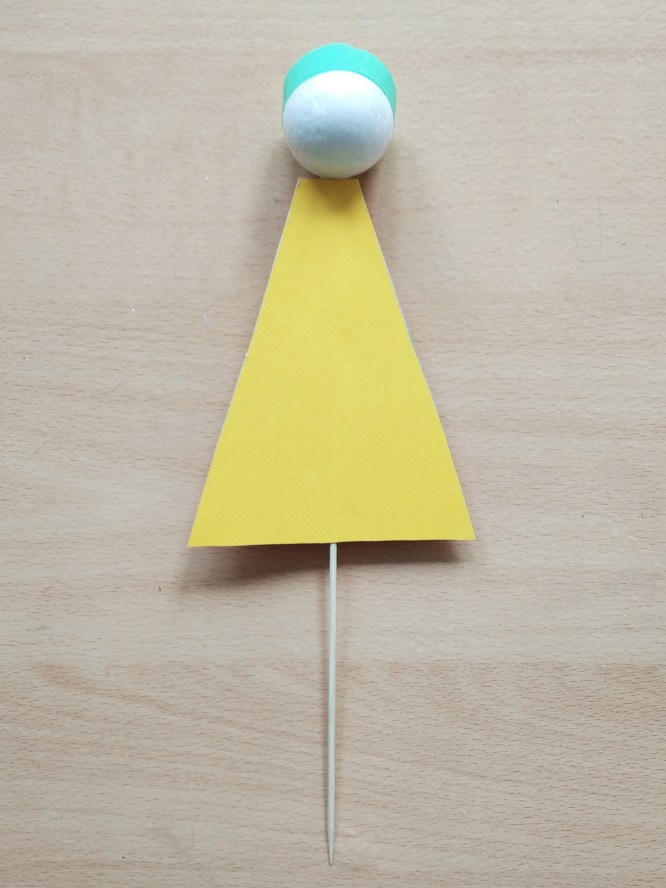 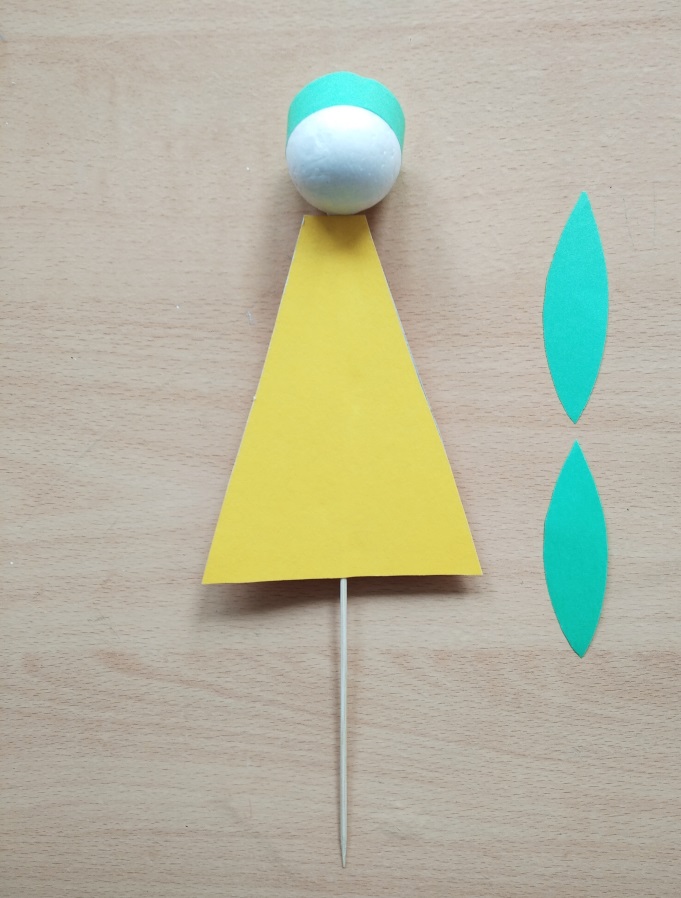 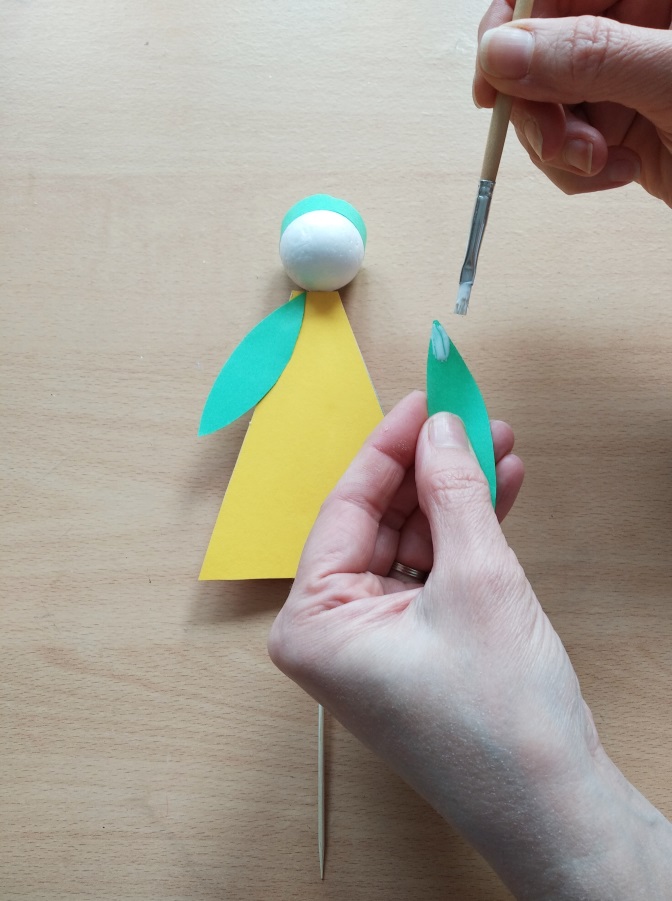 1
2
3
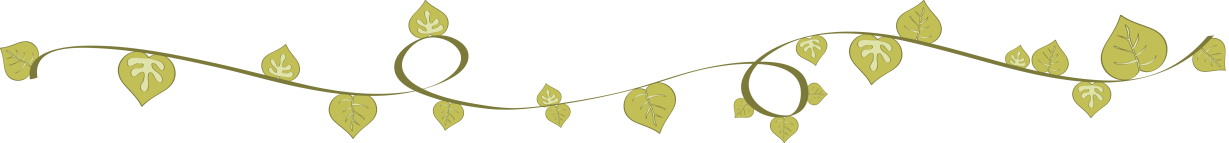 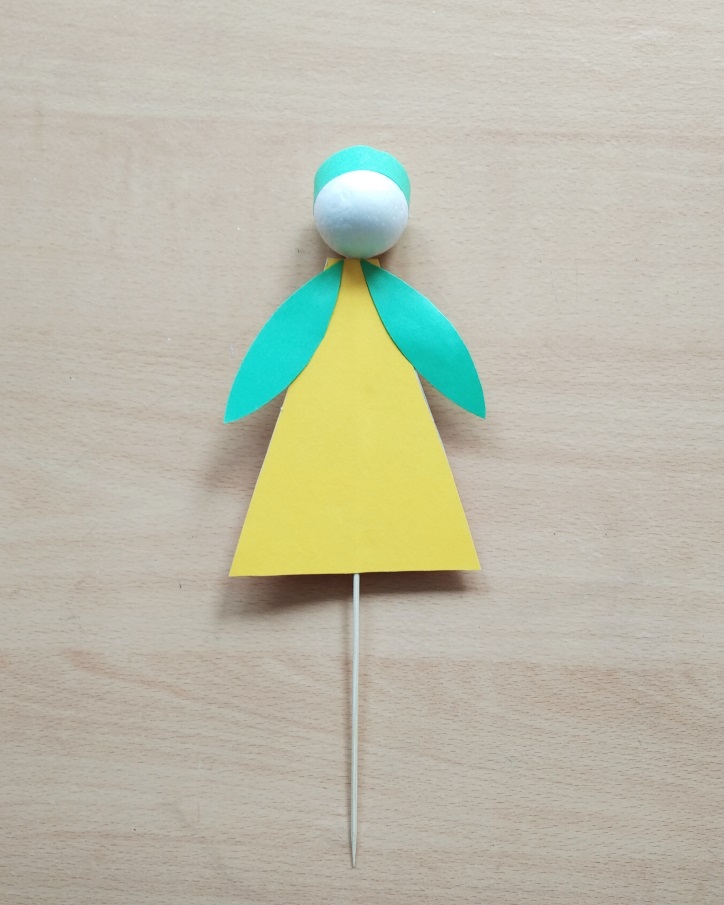 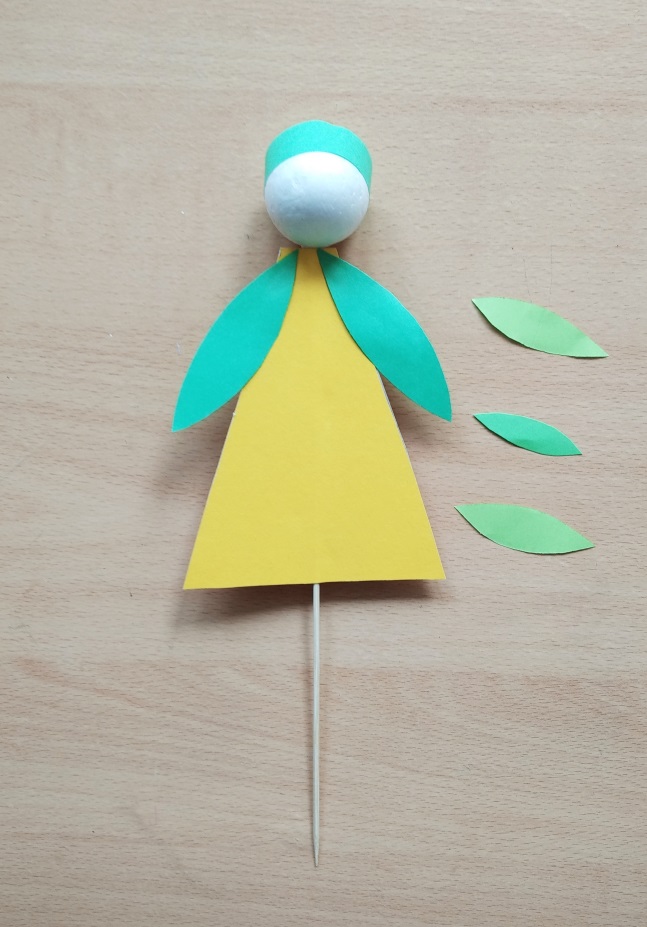 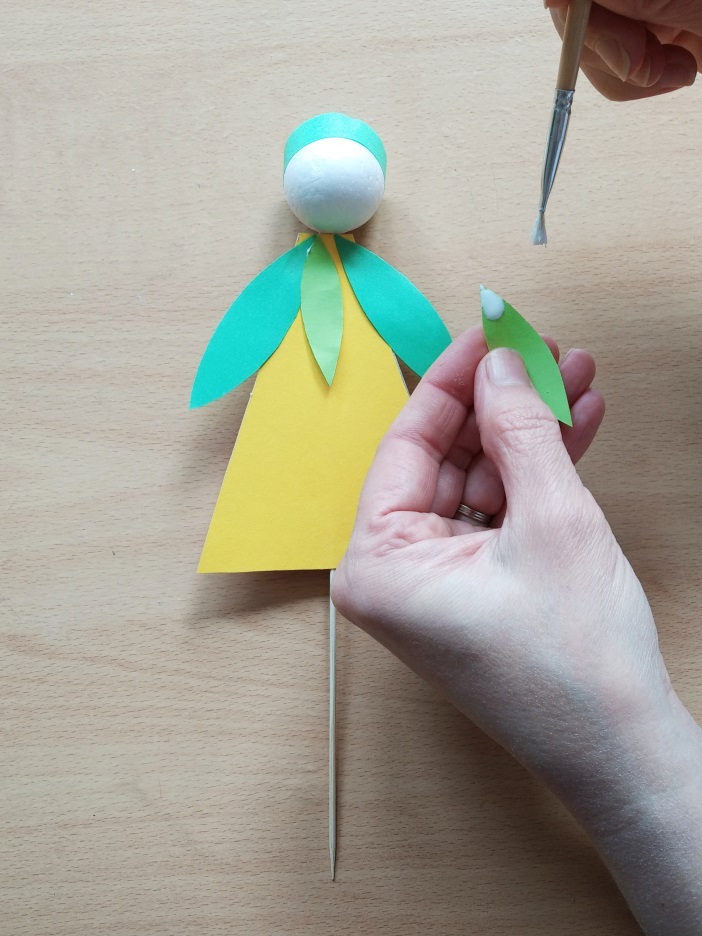 4
5
6
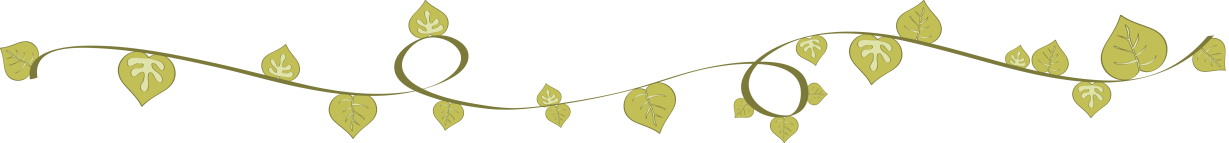 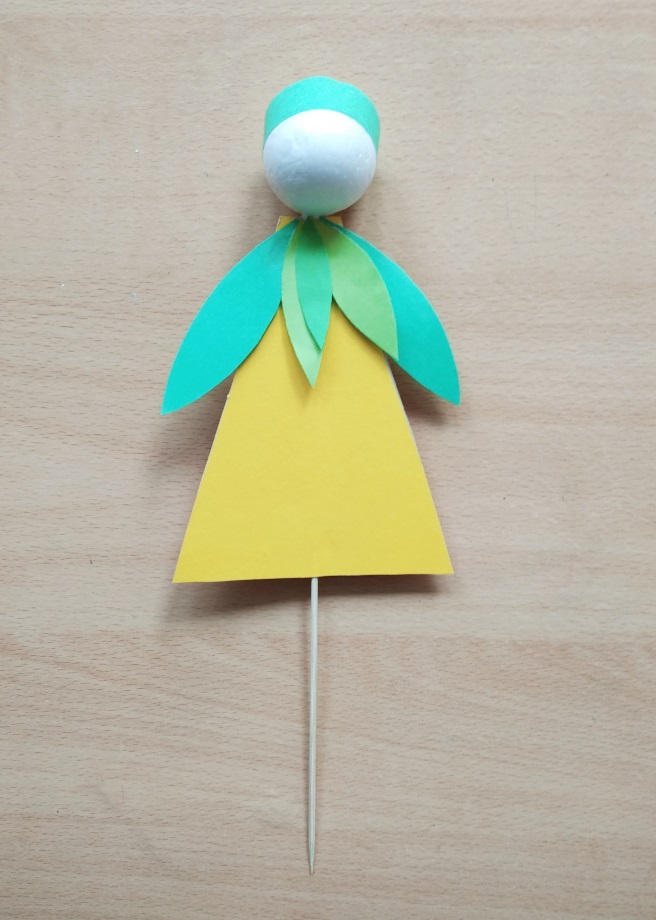 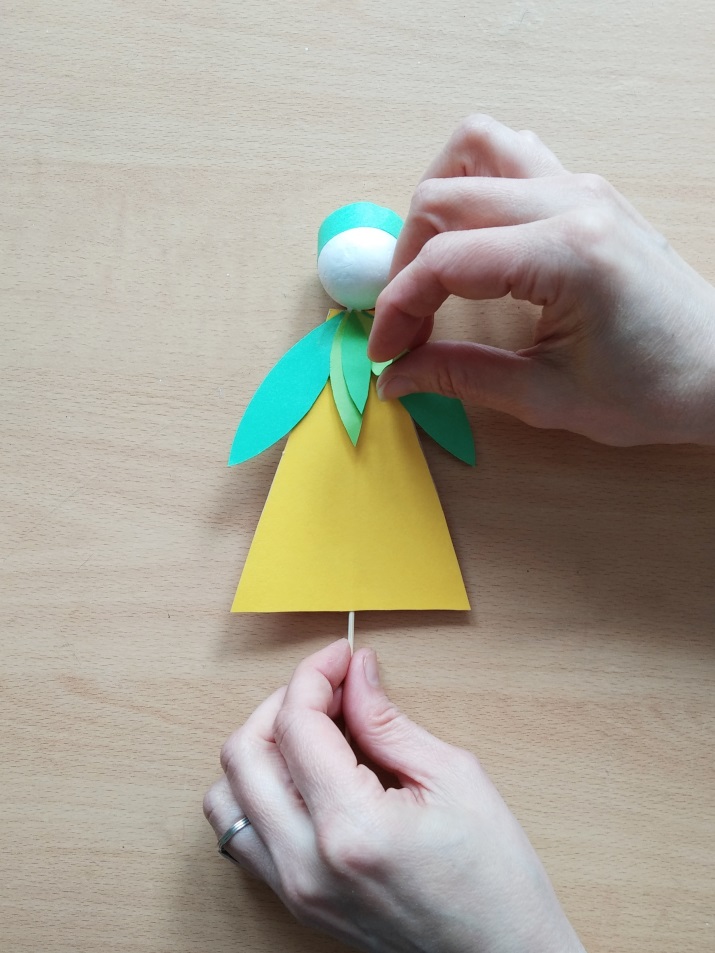 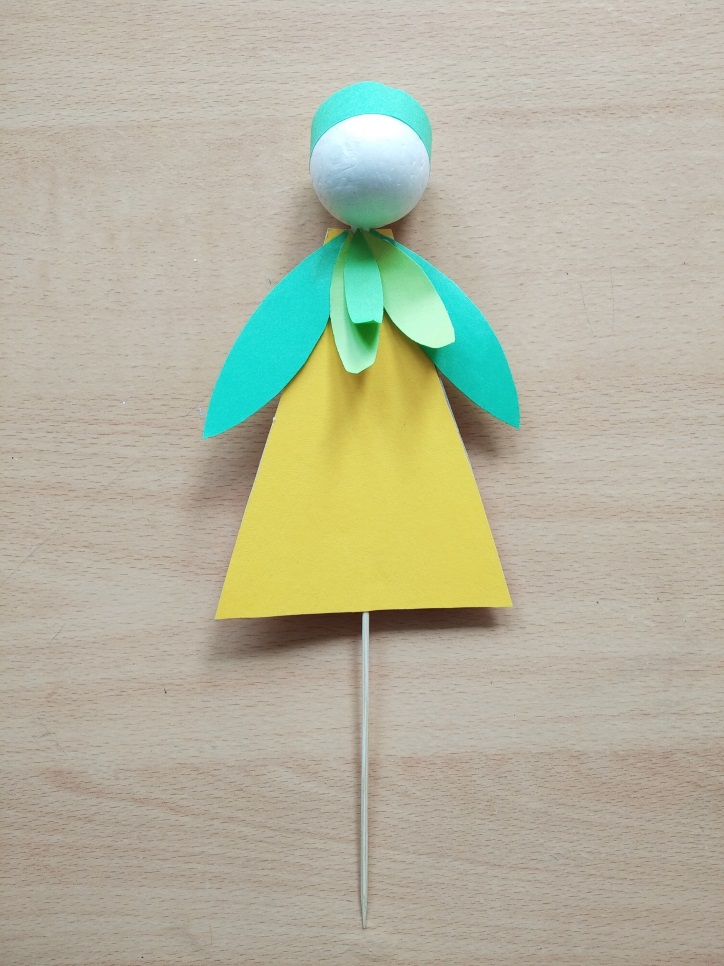 8
7
9
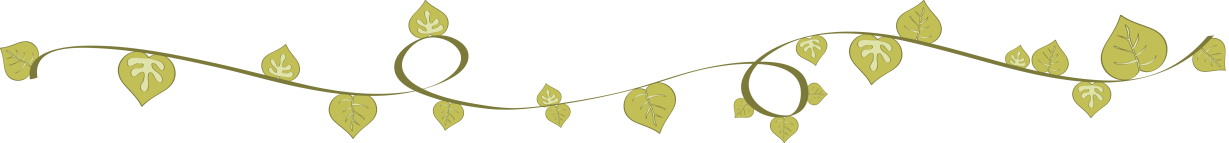 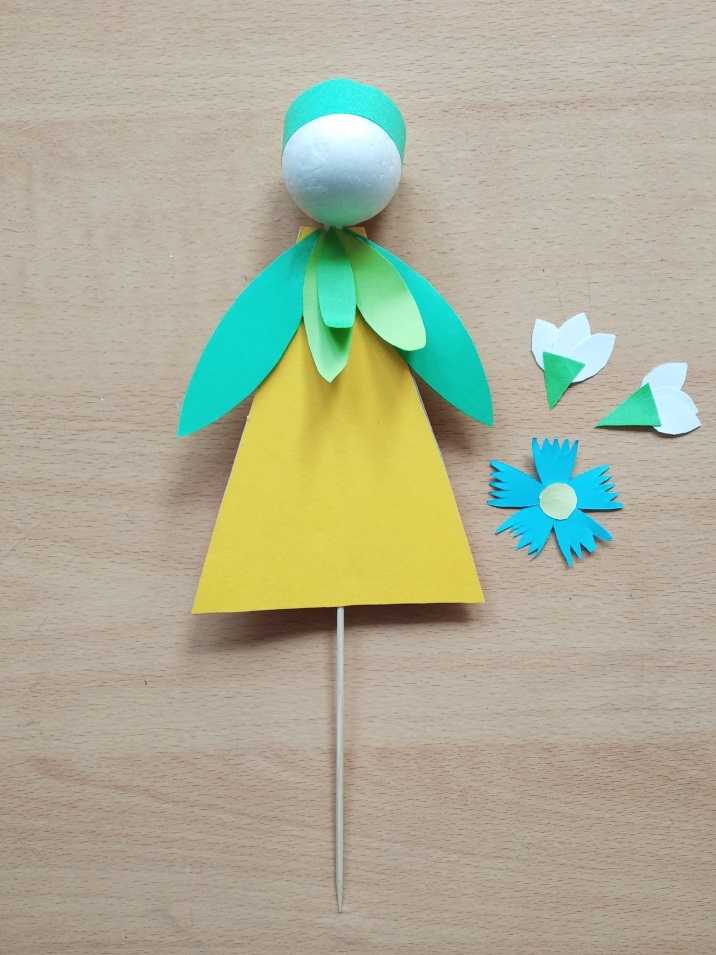 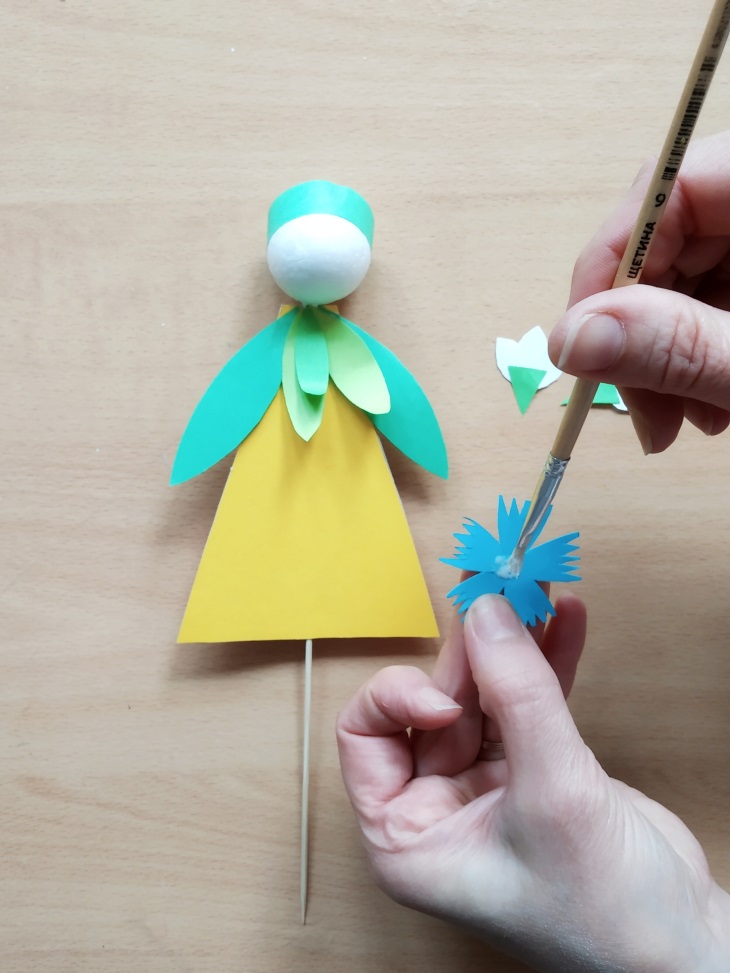 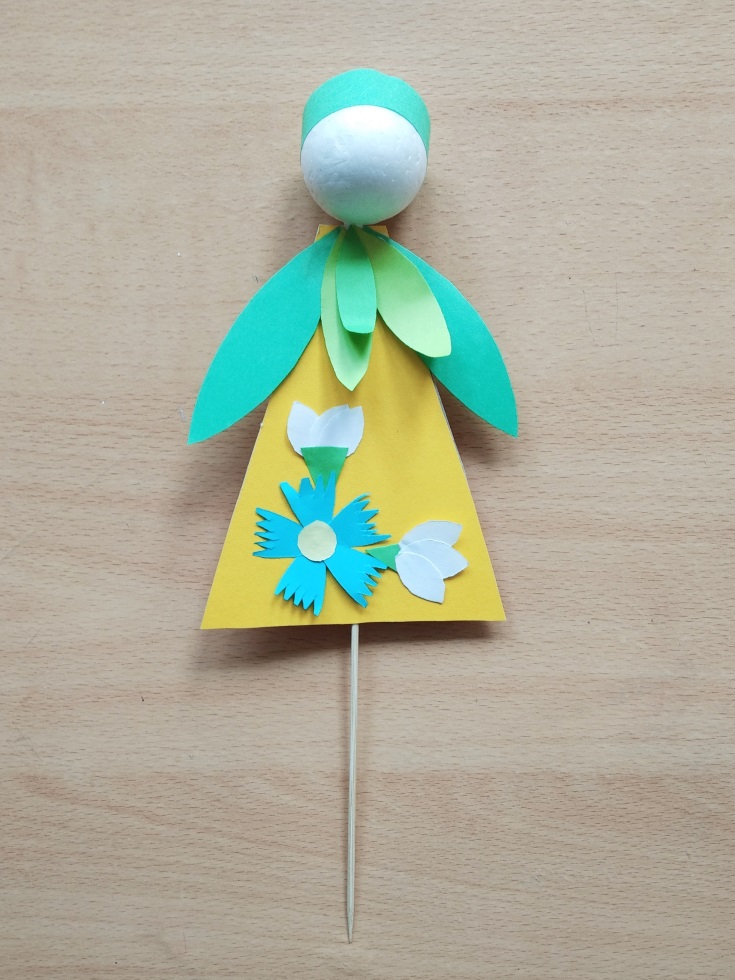 12
11
10
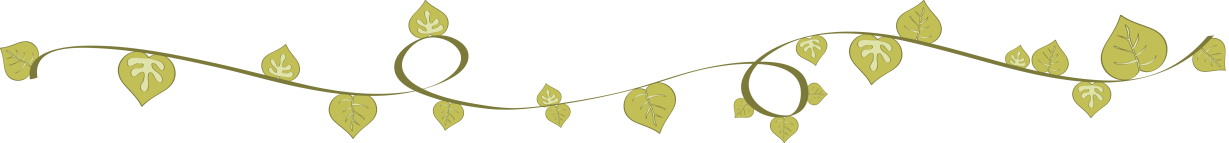 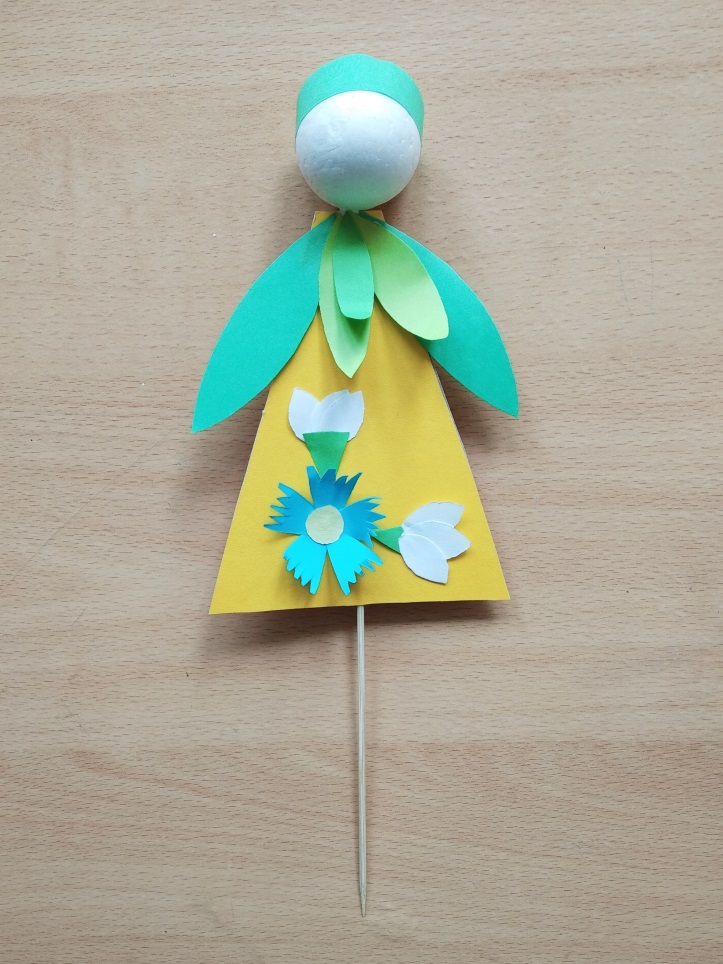 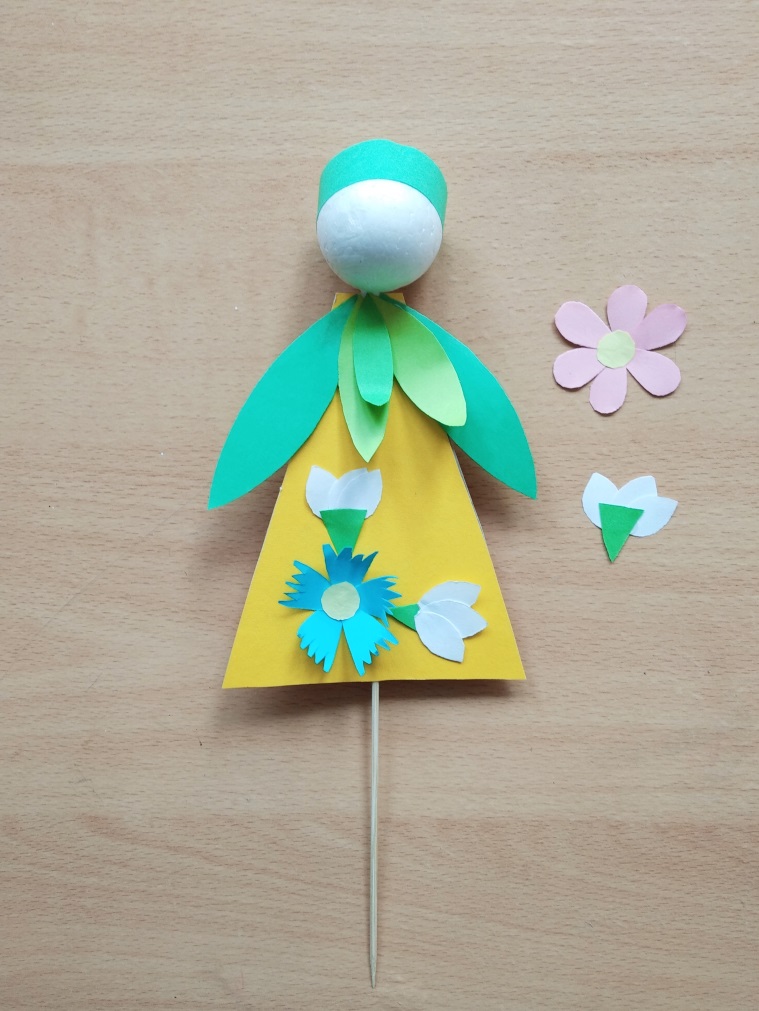 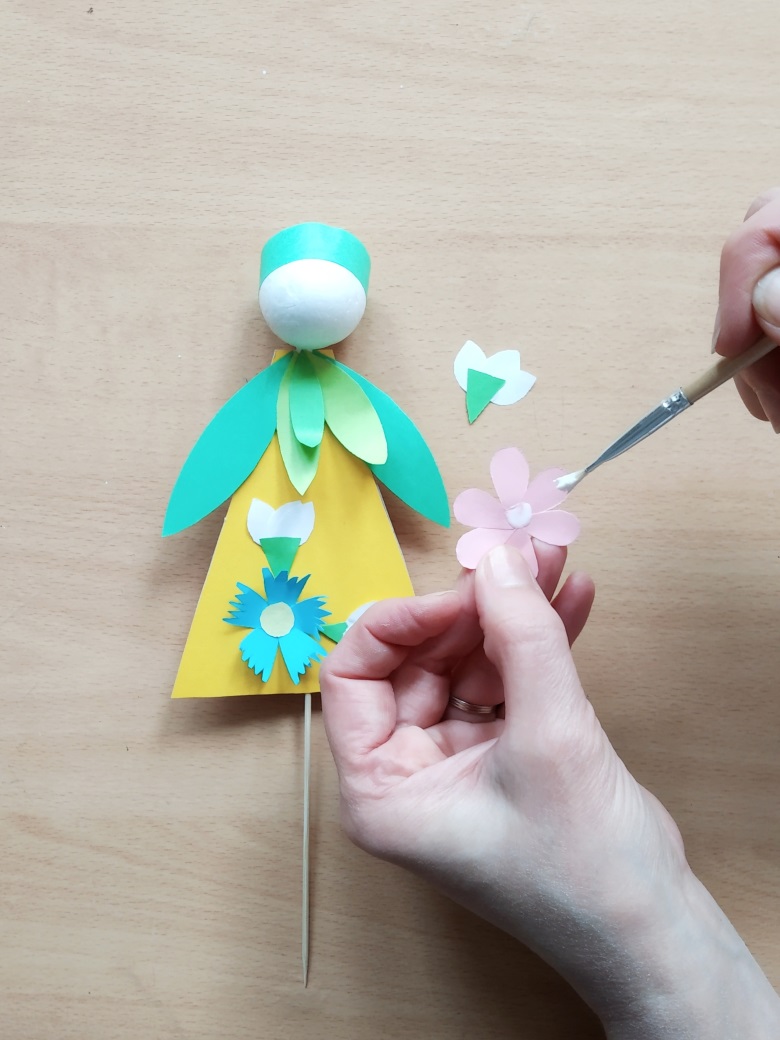 15
14
13
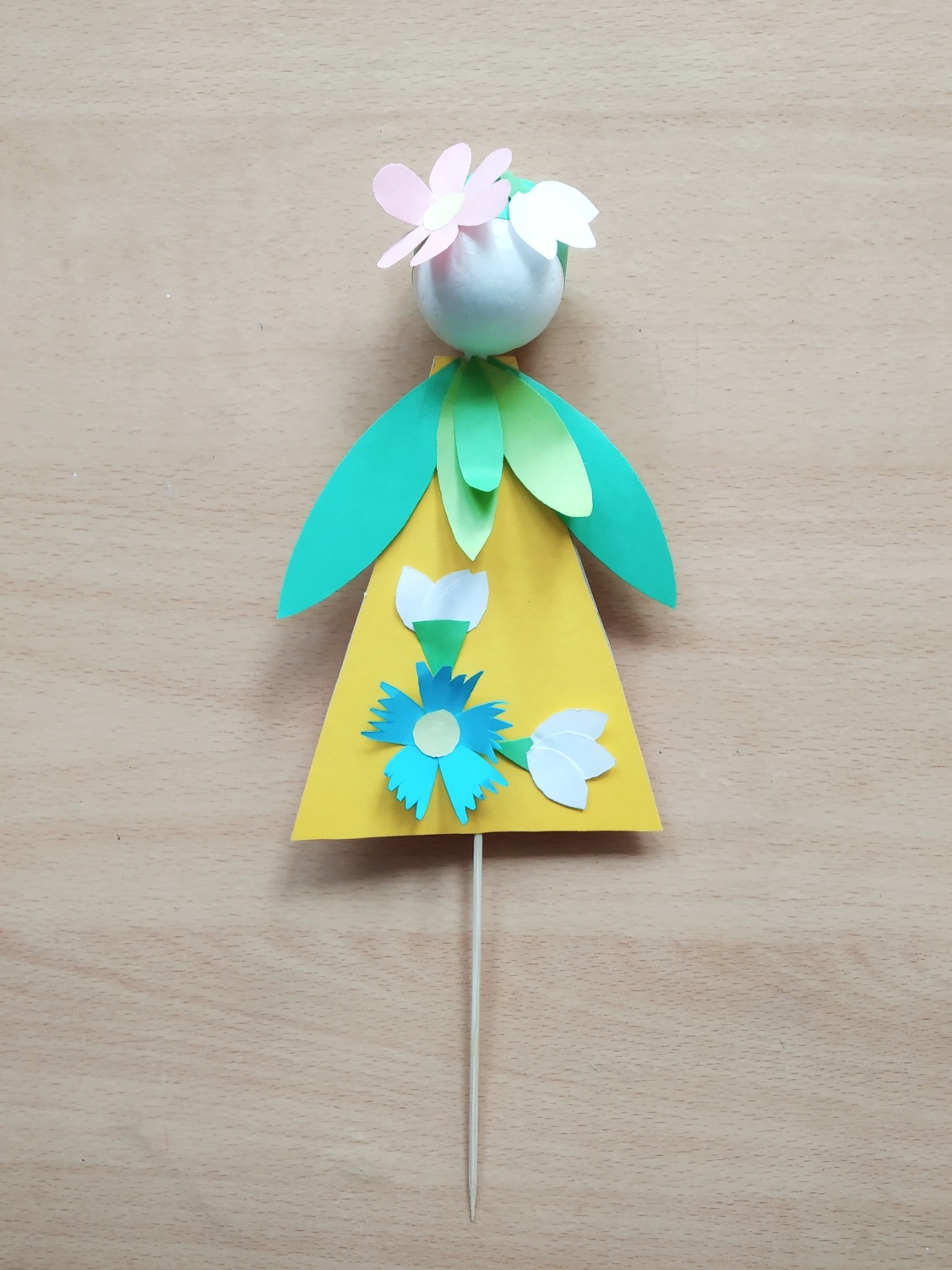 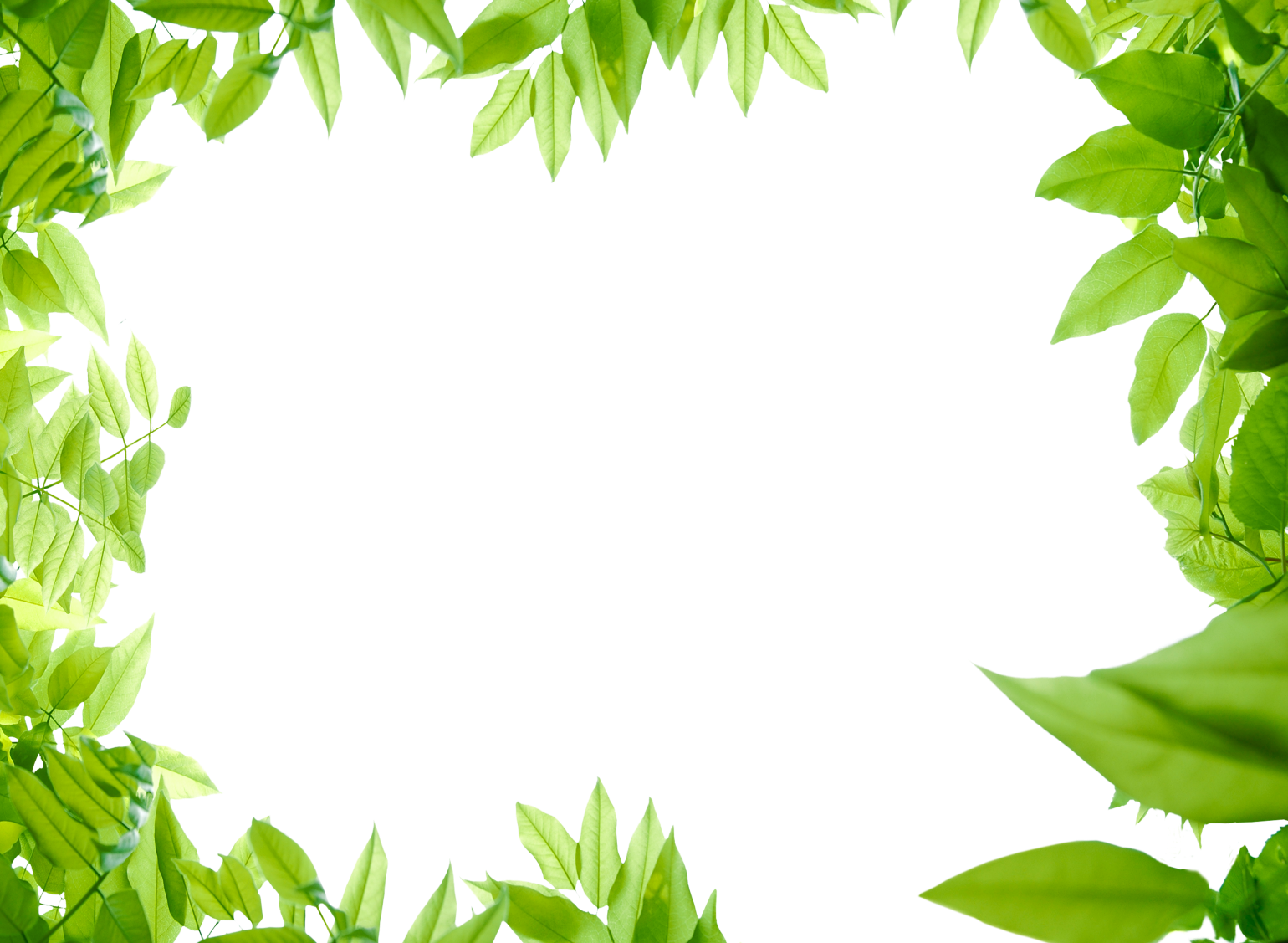 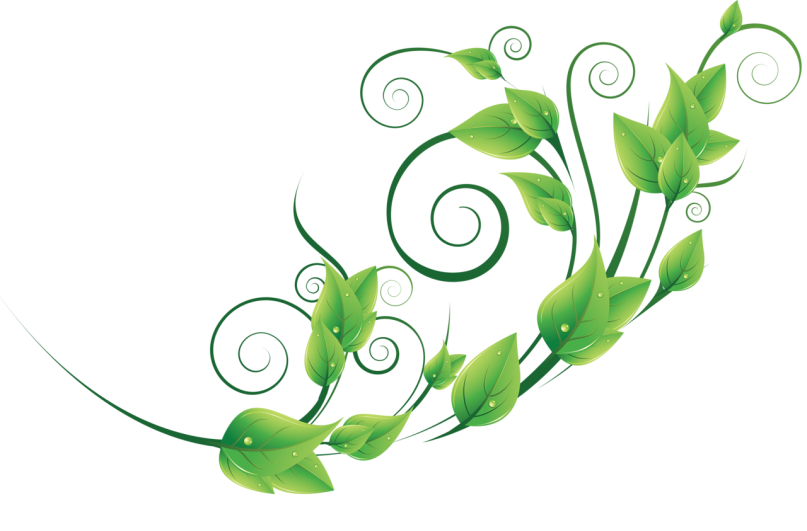 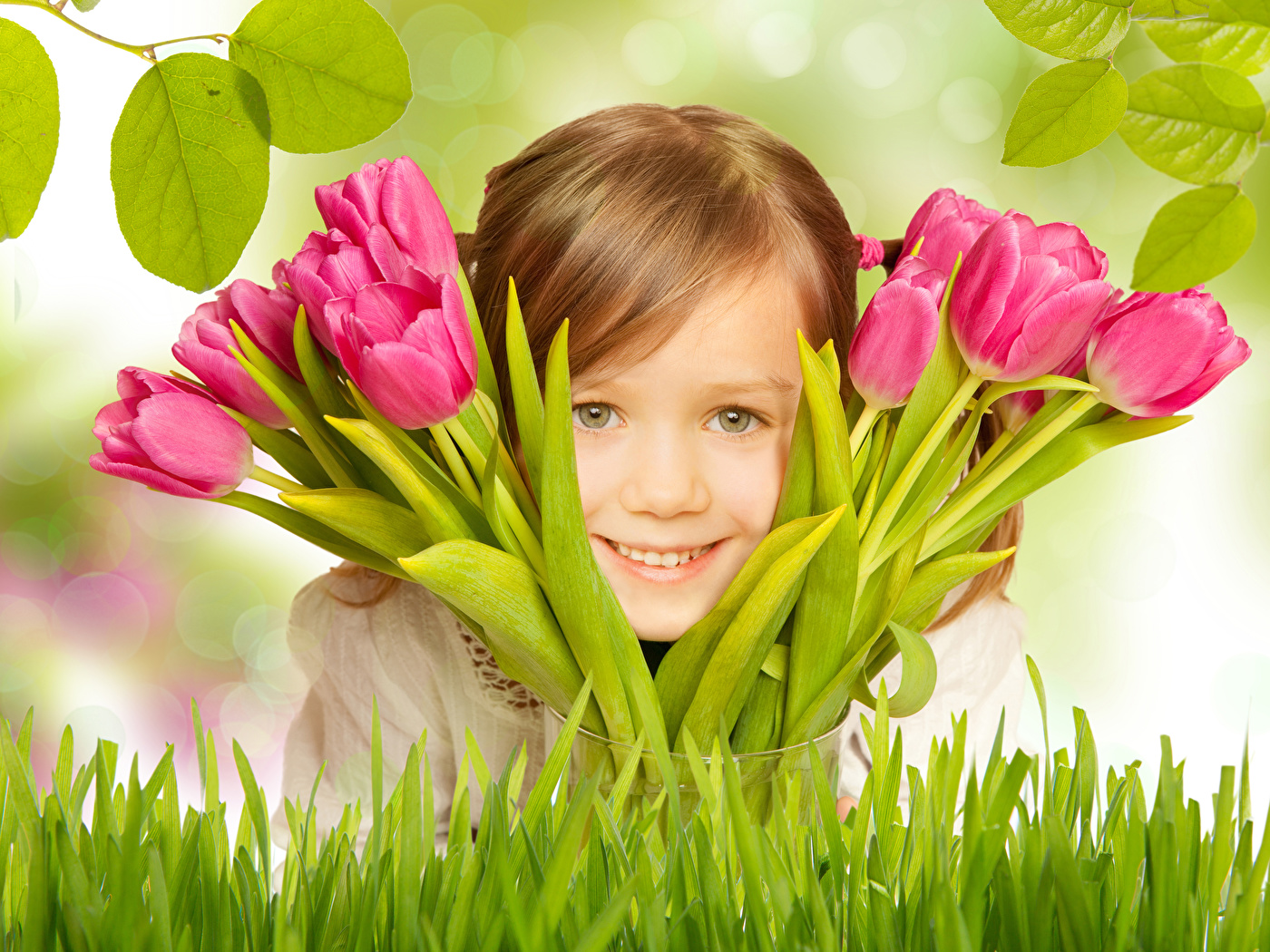 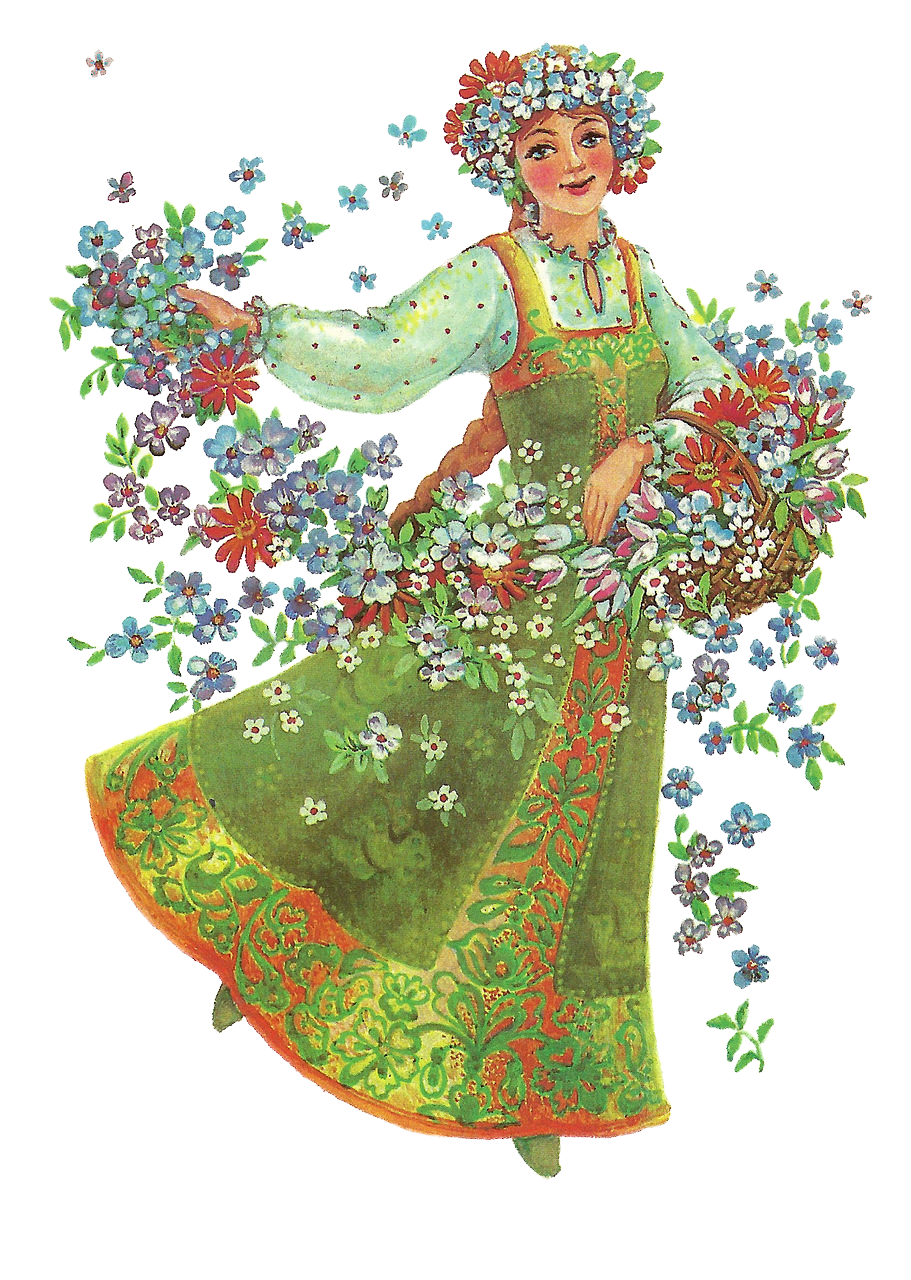 Здравствуй, Веснушка-Весна,Что, Весна, нам принесла?
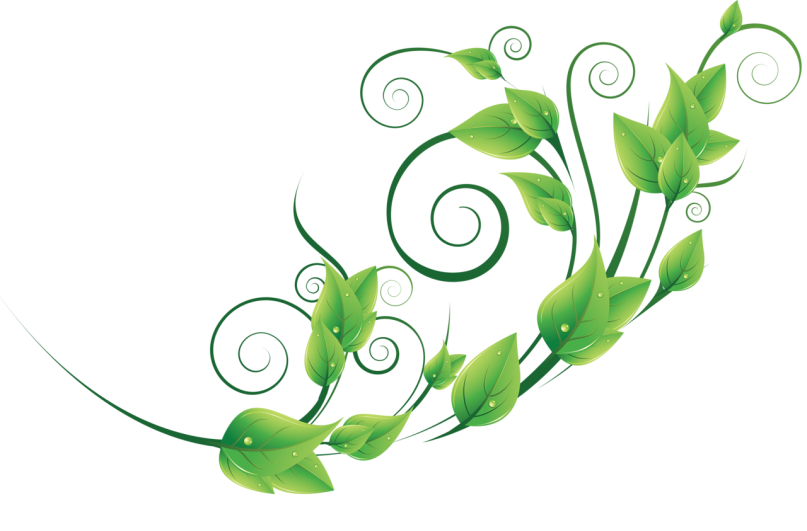